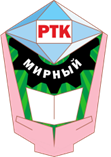 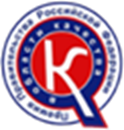 МИНИСТЕРСТВО ОБРАЗОВАНИЯ И НАУКИ РЕСПУБЛИКИ САХА (ЯКУТИЯ)
 ГАПОУ  РС (Я) «Региональный технический колледж в г.Мирном»
Результаты анкетированиявыпускников 2023 года выпускаГАПОУ РС (Я) «МРТК» «Светлинское отделение энергетики, нефти и газа»январь 2023 г.
ГруппыВсего в анкетировании приняло участие12 студентов
СКАЖИТЕ, ПОЖАЛУЙСТА, ПОЧЕМУ ВЫ ВЫБРАЛИ ЭТУ ПРОФЕССИЮ/СПЕЦИАЛЬНОСТЬ?
ПОЧЕМУ ВЫ ВЫБРАЛИ ДЛЯ ОБУЧЕНИЯ ЭТО УЧЕБНОЕ ЗАВЕДЕНИЕ?
КАКИЕ ОЦЕНКИ ВЫ ПРЕИМУЩЕСТВЕННО ПОЛУЧАЛИ В ШКОЛЕ?
УДОВЛЕТВОРЯЕТ ЛИ ВАС В ЦЕЛОМ КАЧЕСТВО ОБРАЗОВАНИЯ В КОЛЛЕДЖЕ?
КАК БЫ ВЫ ОЦЕНИЛИ СЛЕДУЮЩИЕ УСЛОВИЯ ОБУЧЕНИЯ В КОЛЛЕДЖЕ ? ОТМЕТЬТЕ ПО ОДНОМУ ОТВЕТУ В КАЖДОЙ СТРОКЕ
НАСКОЛЬКО ВЫ УДОВЛЕТВОРЕНЫ СЛЕДУЮЩИМИ АСПЕКТАМИ СОДЕРЖАНИЯ УЧЕБНОГО ПРОЦЕССА В  КОЛЛЕДЖЕ?
ОЦЕНИВАЛИ ЛИ ВАШИ ПРЕПОДАВАТЕЛИ ВО ВРЕМЯ УЧЕБНОГО ПРОЦЕССА СЛЕДУЮЩИЕ ВАШИ НАВЫКИ?
В ПРОЦЕССЕ ВАШЕГО ОБУЧЕНИЯ РАССКАЗЫВАЛИ ЛИ ВАШИ ПРЕПОДАВАТЕЛИ О ТОМ, КАК ЛУЧШЕ РАЗВИВАТЬ СЛЕДУЮЩИЕ ВАШИ НАВЫКИ?
ПОЖАЛУЙСТА, ОЦЕНИТЕ НАСКОЛЬКО ВЫ ВЛАДЕЕТЕ СЛЕДУЮЩИМИ НАВЫКАМИ ДЛЯ РЕШЕНИЯ ПРОФЕССИОНАЛЬНЫХ И ПОВСЕДНЕВНЫХ ЗАДАЧ
КАК ВЫ ДУМАЕТЕ, ЧТО ИЗ ПЕРЕЧИСЛЕННОГО НИЖЕ БОЛЬШЕ ВСЕГО НЕОБХОДИМО ДЛЯ УСПЕШНОГО ТРУДОУСТРОЙСТВА ПО ВАШЕЙ ПРОФЕССИИ / СПЕЦИАЛЬНОСТИ?
А КАКИХ НАВЫКОВ, ПО ВАШЕМУ МНЕНИЮ, ВАМ ПОКА В БОЛЬШЕЙ СТЕПЕНИ НЕ ХВАТАЕТ?
ГДЕ ВЫ ПРЕИМУЩЕСТВЕННО ПРИОБРЕЛИ ОСНОВНЫЕ НАВЫКИ/КОМПЕТЕНЦИИ: ВО ВРЕМЯ УЧЕБНЫХ ЗАНЯТИЙ В САМОЙ ОБРАЗОВАТЕЛЬНОЙ ОРГАНИЗАЦИИ, НА ПРОИЗВОДСТВЕННЫХ ПРАКТИКАХ В КОМПАНИЯХ ИЛИ НА ВАШЕЙ РАБОТЕ (ЕСЛИ ОНА У ВАС ЕСТЬ/БЫЛА)?
ГДЕ ВЫ ПРЕИМУЩЕСТВЕННО ПРИОБРЕЛИ ОСНОВНЫЕ НАВЫКИ/КОМПЕТЕНЦИИ: ВО ВРЕМЯ УЧЕБНЫХ ЗАНЯТИЙ В САМОЙ ОБРАЗОВАТЕЛЬНОЙ ОРГАНИЗАЦИИ, НА ПРОИЗВОДСТВЕННЫХ ПРАКТИКАХ В КОМПАНИЯХ ИЛИ НА ВАШЕЙ РАБОТЕ (ЕСЛИ ОНА У ВАС ЕСТЬ/БЫЛА)?
ГДЕ ВЫ ПРЕИМУЩЕСТВЕННО ПРИОБРЕЛИ ОСНОВНЫЕ НАВЫКИ/КОМПЕТЕНЦИИ: ВО ВРЕМЯ УЧЕБНЫХ ЗАНЯТИЙ В САМОЙ ОБРАЗОВАТЕЛЬНОЙ ОРГАНИЗАЦИИ, НА ПРОИЗВОДСТВЕННЫХ ПРАКТИКАХ В КОМПАНИЯХ ИЛИ НА ВАШЕЙ РАБОТЕ (ЕСЛИ ОНА У ВАС ЕСТЬ/БЫЛА)?
КАКОЙ ПРОЦЕНТ ВАШИХ СЕМИНАРОВ И ПРАКТИЧЕСКИХ ЗАНЯТИЙ В КОЛЛЕДЖЕ, В ТОМ ЧИСЛЕ В ФОРМАТЕ ОНЛАЙН, ПРОВОДИЛСЯ В СЛЕДУЮЩИХ ФОРМАХ?
В ЭТОМ УЧЕБНОМ ГОДУ ПРОХОДИТЕ ЛИ ВЫ ЛИЧНО ГОСУДАРСТВЕННУЮ ИТОГОВУЮ АТТЕСТАЦИЮ (ВЫПУСКНОЙ ЭКЗАМЕН) В ФОРМАТЕ ДЕМОНСТРАЦИОННОГО ЭКЗАМЕНА?
УЧАСТВОВАЛИ ЛИ ВЫ ЛИЧНО ЗА ВРЕМЯ ОБУЧЕНИЯ В ВАШЕМ УЧЕБНОМ ЗАВЕДЕНИИ В ПОДГОТОВКЕ К ДЕМОНСТРАЦИОННОМУ ЭКЗАМЕНУ?
ЧТО ИЗ ПЕРЕЧИСЛЕННОГО ПРОИСХОДИЛО В РАМКАХ ВАШЕЙ ПОДГОТОВКИ К ДЕМОНСТРАЦИОННОМУ ЭКЗАМЕНУ В ВАШЕМ УЧЕБНОМ ЗАВЕДЕНИИ?
ОЦЕНИТЕ, ПОЖАЛУЙСТА, ДОСТАТОЧНО ЛИ ВАМ БЫЛО ЭТИХ ЭЛЕМЕНТОВ ДЛЯ ПОДГОТОВКИ К ДЕМОНСТРАЦИОННОМУ ЭКЗАМЕНУ В ВАШЕМ УЧЕБНОМ ЗАВЕДЕНИИ?
ОЦЕНИТЕ, ПОЖАЛУЙСТА, В ДОСТАТОЧНОЙ ЛИ МЕРЕ БЫЛИ ОБЕСПЕЧЕНЫ СЛЕДУЮЩИЕ УСЛОВИЯ ПОДГОТОВКИ К ДЕМОНСТРАЦИОННОМУ ЭКЗАМЕНУ В ВАШЕМ УЧЕБНОМ ЗАВЕДЕНИИ?
КАК ЧАСТО ВЫ УЧАСТВОВАЛИ В УЧЕБНЫХ МЕРОПРИЯТИЯХ ИЛИ АКТИВНОСТЯХ, НАЦЕЛЕННЫХ НА ПОДГОТОВКУ К ДЕМОНСТРАЦИОННОМУ ЭКЗАМЕНУ?
В СВЯЗИ С ВВЕДЕНИЕМ ДЕМОНСТРАЦИОННОГО ЭКЗАМЕНА ОТМЕТИЛИ ЛИ ВЫ КАКИЕ-ЛИБО ИЗ ПЕРЕЧИСЛЕННЫХ ИЗМЕНЕНИЙ?
КАК ВЫ СЧИТАЕТЕ, БЫЛО ЛИ ВАМ ДОСТАТОЧНО ТЕОРЕТИЧЕСКОЙ ПОДГОТОВКИ, КОТОРУЮ ВЫ ПОЛУЧИЛИ В ХОДЕ ВАШЕГО ОБУЧЕНИЯ, ДЛЯ ВЫПОЛНЕНИЯ ЗАДАНИЙ ДЕМОНСТРАЦИОННОГО ЭКЗАМЕНА?
В ХОДЕ ВЫПОЛНЕНИЯ ЗАДАНИЙ ЗАНИМАЛИСЬ ЛИ ВЫ ЧЕМ-ЛИБО ИЗ ПЕРЕЧИСЛЕННОГО?
КАК ВЫ СЧИТАЕТЕ, ПОЗВОЛЯЕТ ЛИ SKILLS PASSPORT, ВЫДАВАЕМЫЙ ПРИ УСПЕШНОМ ПРОХОЖДЕНИИ ДЕМОНСТРАЦИОННОГО ЭКЗАМЕНА, РАСШИРИТЬ ВОЗМОЖНОСТИ ТРУДОУСТРОЙСТВА ВЫПУСКНИКОВ В ВАШЕМ РЕГИОНЕ?
УЧАСТВОВАЛИ ЛИ ВЫ ЗА ВРЕМЯ ОБУЧЕНИЯ В ВАШЕМ УЧЕБНОМ ЗАВЕДЕНИИ В КОНКУРСАХ (ОЛИМПИАДАХ) ПРОФЕССИОНАЛЬНОГО МАСТЕРСТВА ИЛИ В ЧЕМПИОНАТАХ WORLDSKILLS?
ПРИГОДИЛСЯ ЛИ ВАМ ОПЫТ УЧАСТИЯ В КОНКУРСАХ (ОЛИМПИАДАХ) ПРОФЕССИОНАЛЬНОГО МАСТЕРСТВА ИЛИ В ЧЕМПИОНАТАХ WORLDSKILLS ПРИ ПОДГОТОВКЕ К ДЕМОНСТРАЦИОННОМУ ЭКЗАМЕНУ ИЛИ ПРИ ЕГО ПРОХОЖДЕНИИ?
ПРОХОДИЛИ ЛИ ВЫ ПРОИЗВОДСТВЕННУЮ ПРАКТИКУ ВО ВРЕМЯ ОБУЧЕНИЯ В ВАШЕМ УЧЕБНОМ ЗАВЕДЕНИИ?
КАК ВЫ СЧИТАЕТЕ,	НАСКОЛЬКО	ПОЛЕЗНОЙ БЫЛА ЭТА	ПРАКТИКА	ДЛЯ	ВАШЕГО ПРОФЕССИОНАЛЬНОГО РАЗВИТИЯ?
ЧЕМ ВЫ, ВЕРОЯТНЕЕ ВСЕГО, БУДЕТЕ ЗАНИМАТЬСЯ СРАЗУ ПОСЛЕ ОКОНЧАНИЯ ВАШЕГО УЧЕБНОГО ЗАВЕДЕНИЯ?
КАК ВЫ ДУМАЕТЕ, БУДЕТЕ ЛИ ВЫ В БУДУЩЕМ РАБОТАТЬ ПО ТОЙ ПРОФЕССИИ, СПЕЦИАЛЬНОСТИ, КОТОРУЮ ВЫ СЕЙЧАС ПОЛУЧАЕТЕ?
ПОЧЕМУ ВЫ НЕ ХОТИТЕ РАБОТАТЬ ПО ЭТОЙ ПРОФЕССИИ / СПЕЦИАЛЬНОСТИ?
СОБИРАЕТЕСЬ ЛИ ВЫ ПОСТУПАТЬ В ВУЗ НА ТАКОЕ ЖЕ НАПРАВЛЕНИЕ ОБУЧЕНИЯ, ПО КОТОРОМУ ОБУЧАЕТЕСЬ СЕЙЧАС?
РАБОТАЛИ / ПОДРАБАТЫВАЛИ ЛИ ВЫ ВО ВРЕМЯ УЧЕБЫ В КОЛЛЕДЖЕ ХОТЯ БЫ В ТЕЧЕНИЕ НЕКОТОРОГО ВРЕМЕНИ?
НА КАКОМ КУРСЕ ВПЕРВЫЕ УСТРОИЛИСЬ НА РАБОТУ?
ПОЧЕМУ ВЫ РАБОТАЛИ / ПОДРАБАТЫВАЛИ ВО ВРЕМЯ УЧЁБЫ? УКАЖИТЕ ОСНОВНУЮ ПРИЧИНУ
СКАЖИТЕ, ПОЖАЛУЙСТА, РАБОТАЛИ ЛИ ВЫ НА ПЛАТНОЙ ОСНОВЕ ЗА ПОСЛЕДНИЕ 12 МЕСЯЦЕВ
ЕСЛИ У ВАС БЫЛО НЕСКОЛЬКО ВИДОВ РАБОТЫ ЗА ПОСЛЕДНИЕ 12 МЕСЯЦЕВ, РАССКАЖИТЕ О ТОЙ, КОТОРУЮ ВЫ СЧИТАЕТЕ ОСНОВНОЙ, САМОЙ ВАЖНОЙ ДЛЯ ВАСБЫЛА ЛИ ЭТА РАБОТА СВЯЗАНА С ТОЙ СПЕЦИАЛЬНОСТЬЮ, ПРОФЕССИЕЙ, КОТОРУЮ ВЫ СЕЙЧАС ПОЛУЧАЕТЕ?
КАК ВЫ СЧИТАЕТЕ, КАК ЭТА РАБОТА ВЛИЯЕТ (ЕСЛИ ВЫ СЕЙЧАС УЖЕ НЕ РАБОТАЕТЕ – ТО ВЛИЯЛА) НА ВАШУ УСПЕВАЕМОСТЬ?
ЕСЛИ ВЫ СЕЙЧАС РАБОТАЕТЕ, ТО ПЛАНИРУЕТЕ ЛИ ВЫ В ДАЛЬНЕЙШЕМ ОСТАТЬСЯ НА ЭТОЙ РАБОТЕ?
ИСПОЛЬЗОВАЛИ ЛИ ВЫ В ТЕЧЕНИЕ ПОСЛЕДНИХ ТРЕХ МЕСЯЦЕВ КАКИЕ-ЛИБО СПОСОБЫ ПРИОБРЕТЕНИЯ НОВЫХ ЗНАНИЙ И НАВЫКОВ, ЗА ИСКЛЮЧЕНИЕМ ТЕХ, КОТОРЫЕ ЯВЛЯЛИСЬ ЧАСТЬЮ ОБУЧЕНИЯ В ВАШЕМ УЧЕБНОМ ЗАВЕДЕНИИ?
НАПОСЛЕДОК НЕСКОЛЬКО ВОПРОСОВ О ВАС, ВАШ ПОЛ
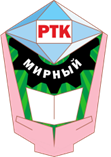 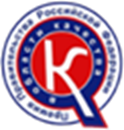 МИНИСТЕРСТВО ОБРАЗОВАНИЯ И НАУКИ РЕСПУБЛИКИ САХА (ЯКУТИЯ)
 ГАПОУ  РС (Я) «Региональный технический колледж в г.Мирном»
Результаты анкетированиявыпускников 2023 года выпуска ГАПОУ РС (Я) «МРТК» «СО ЭНиГ»